Earth From Space
Making Meaning
Earth From Space: Where Are We?
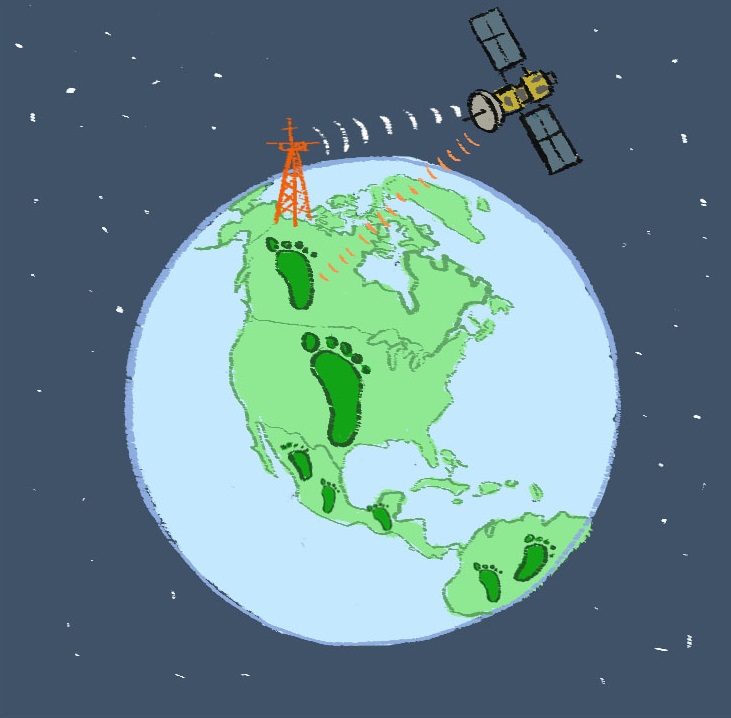 CO2
CO2
CO2
CO2
[Speaker Notes: You can reference Earth from Space Graphic Organizer worksheet Lesson 9.2a-earth-from-space-graphic-organizer.pdf that students received in Lesson 2 Examining Satellite Images.

Remind students of where they are within the unit and storyline.]
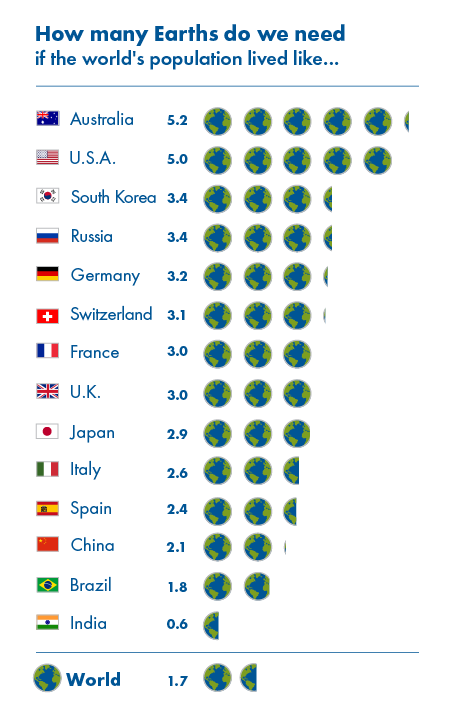 Phenomenon: Countries consume different amounts of resources.
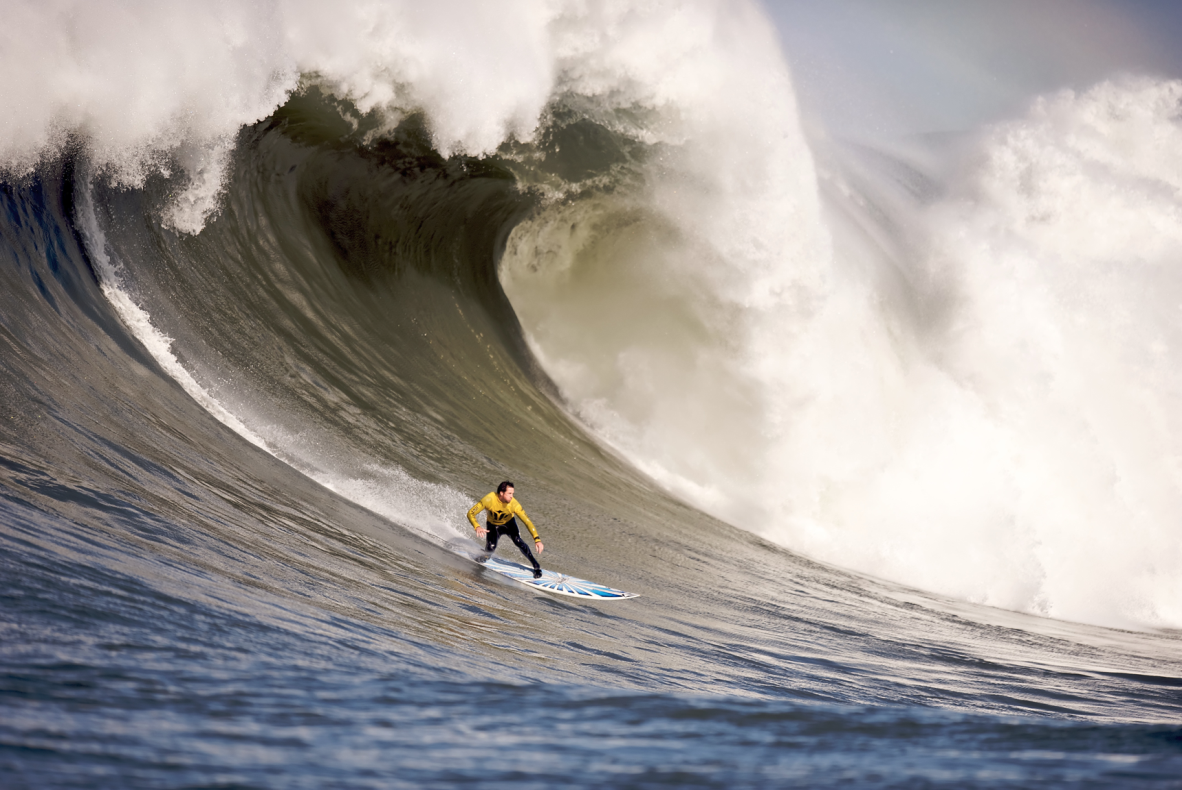 Phenomenon: Waves carry energy.
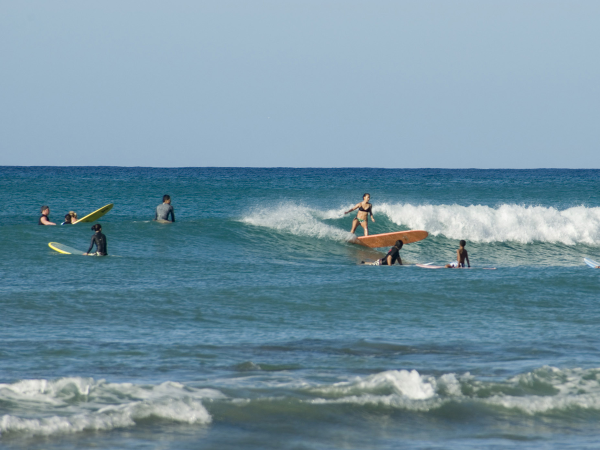 [Speaker Notes: Give students time to consider this…]
Phenomenon: Satellites gather light from the ground.
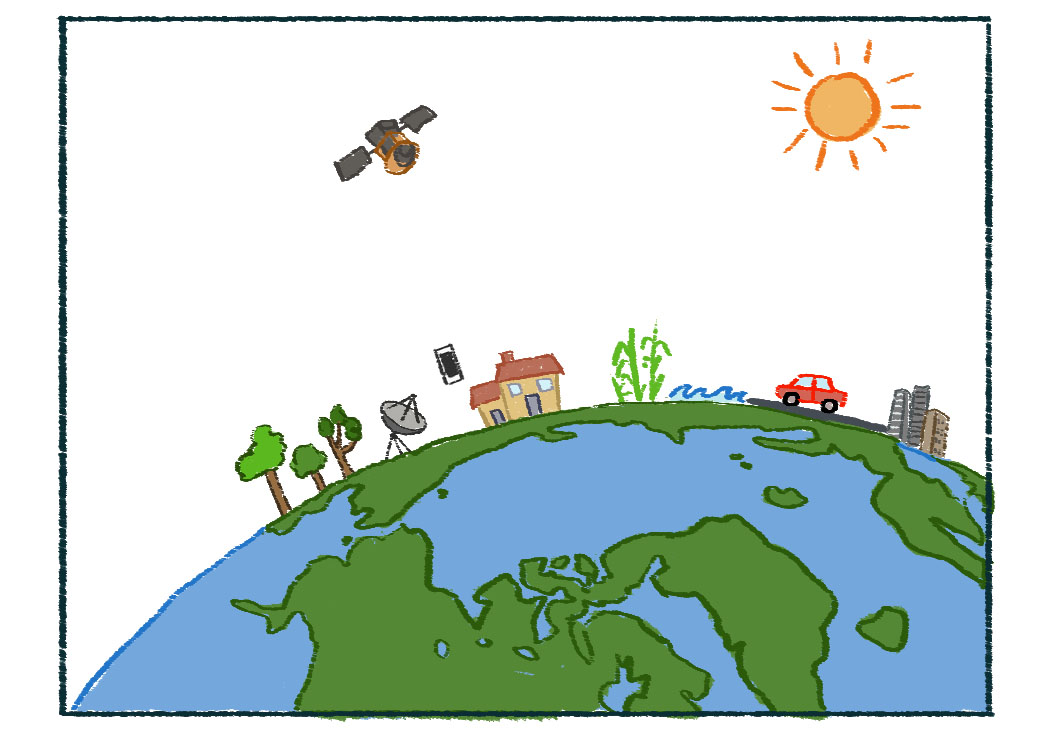 [Speaker Notes: Give students a minute or two to silently examine this diagram. Pose the questions: What does this diagram show? What do you wonder? Have students think-pair-share and then solicit student ideas.]
Earth From Space Unit Concept Map
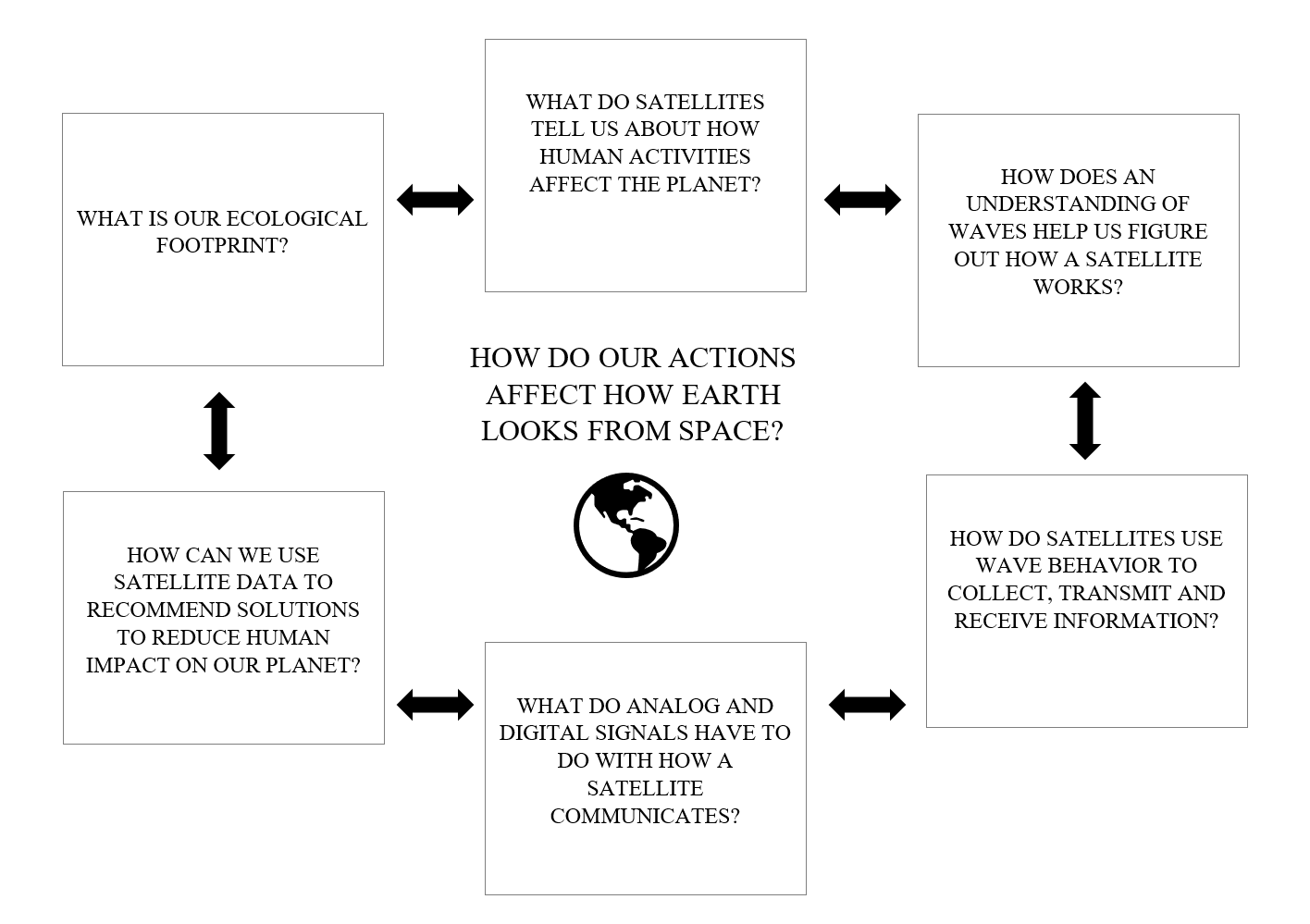 [Speaker Notes: Point out where the class is within the unit (circled in red, the one in dashed red the class is still investigating). Now introduce the gallery walk.]